METODOS PARA DESARROLAR LA PREPARACION FISICA EN EQUIPOS DE FUTBOL
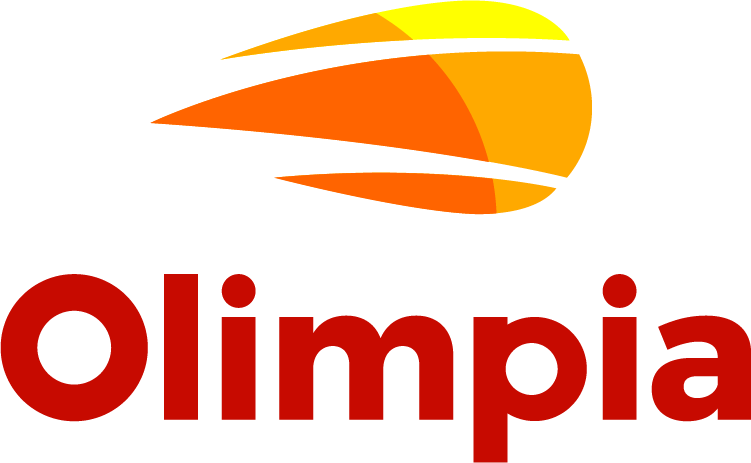 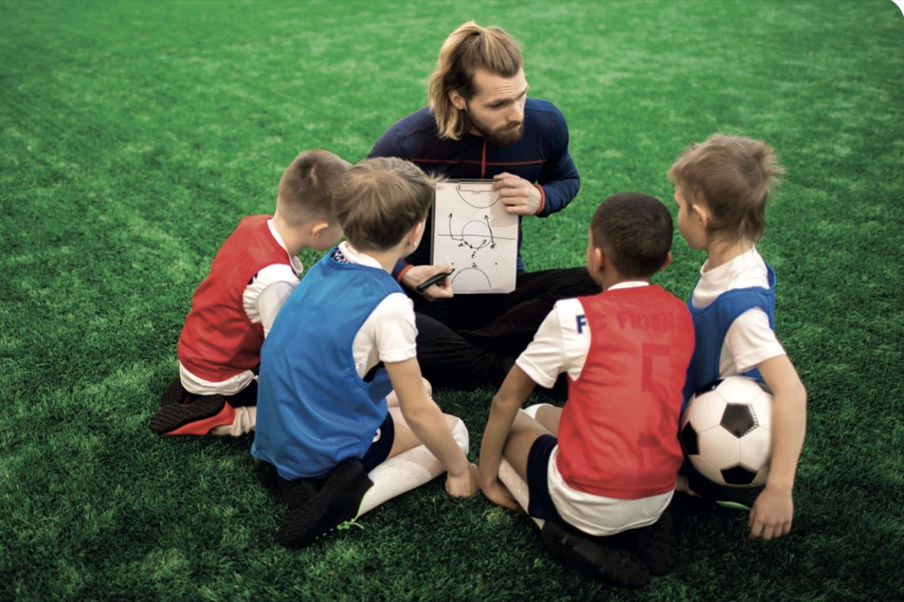 PLANIFICACION DE UN PLAN ANUAL DE TRABAJO
La planificación de un plan anual debe atender a la necesidad del futbolista de desarrollar todos los factores que influyen en su rendimiento por igual. En el fútbol podemos diferenciar factores limitantes y factores determinantes del rendimiento, y todos deben ser atendidos por igual en la planificación deportiva.
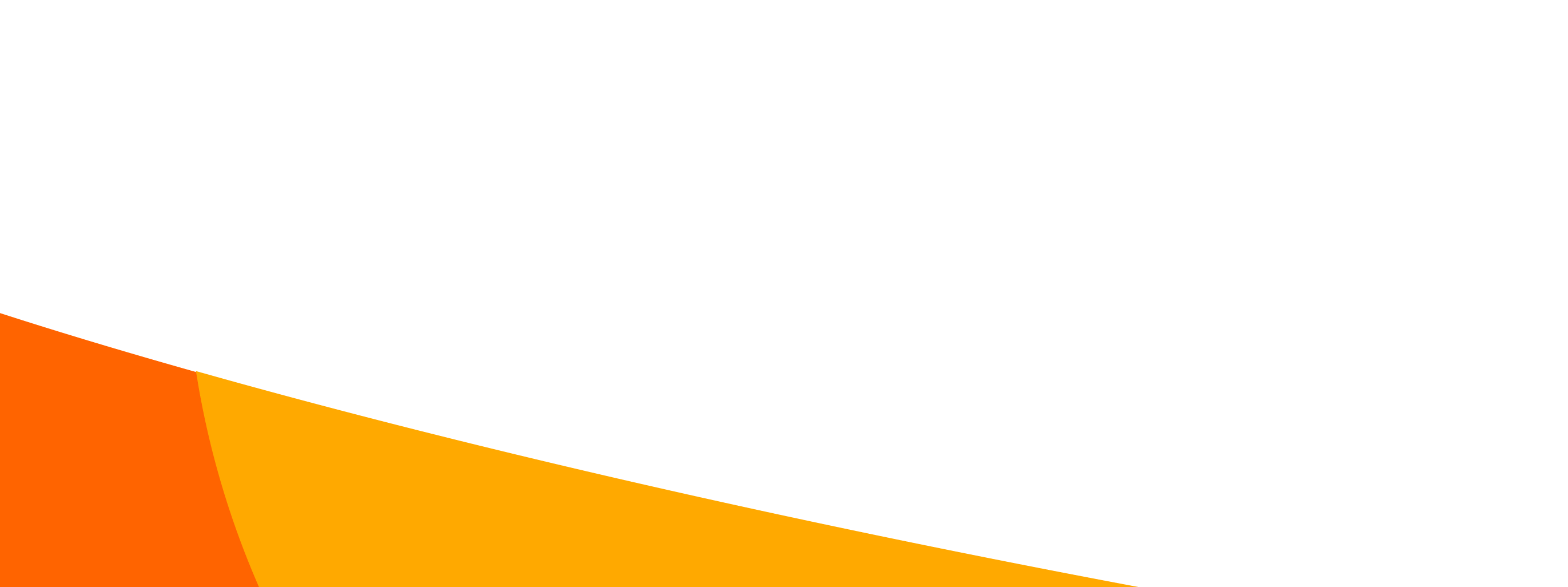 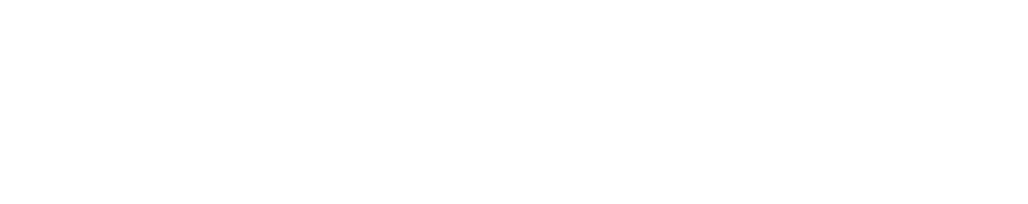 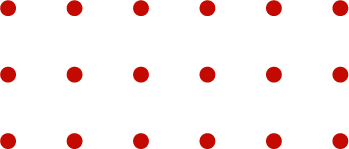 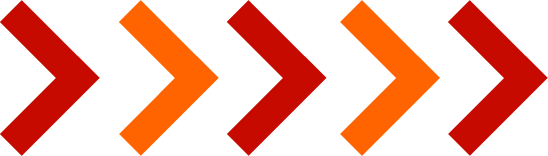 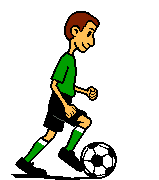 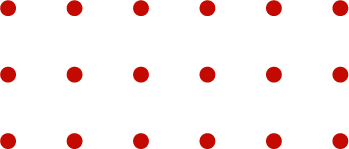 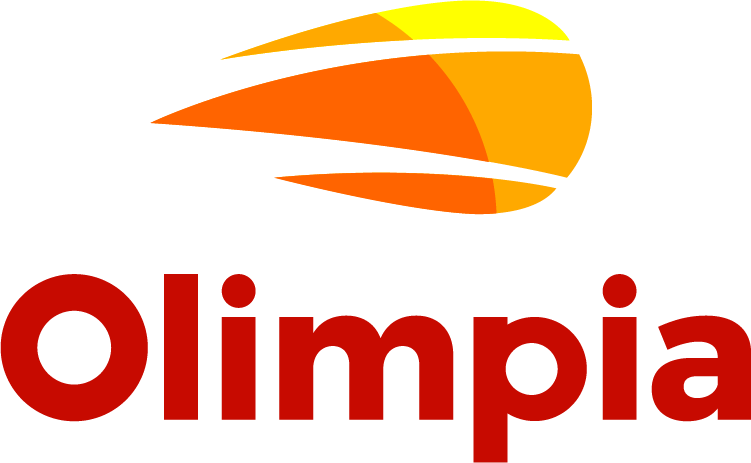 ¿CUÁLES SON LOS MODELOS DE PLANIFICACIÓN EN EL FÚTBOL?
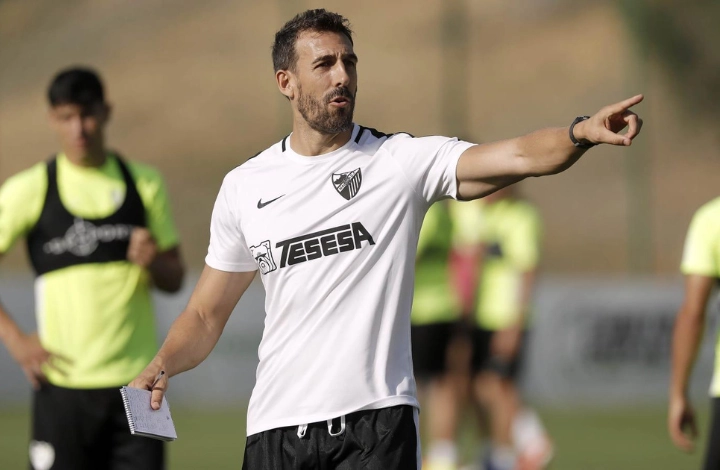 En la actualidad, los modelos de planificación en el futbol se basan en una metodología integrada-global, donde es posible encontrar a la “periodización táctica” y el “micro ciclo estructurado” como máximos exponentes a partir de su tendencia e incidencia dentro de los entrenadores en la actualidad.
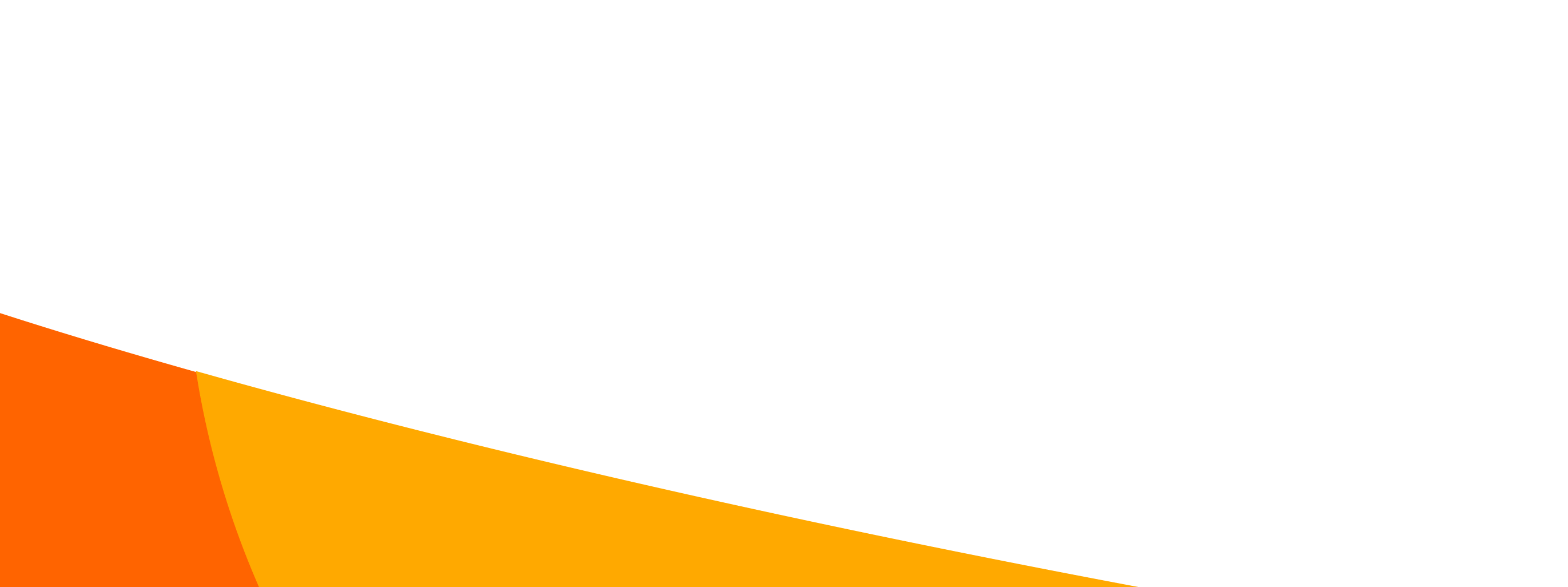 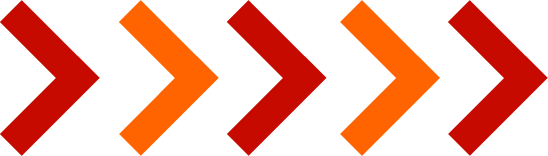 VIDEO INFORMATIVO :
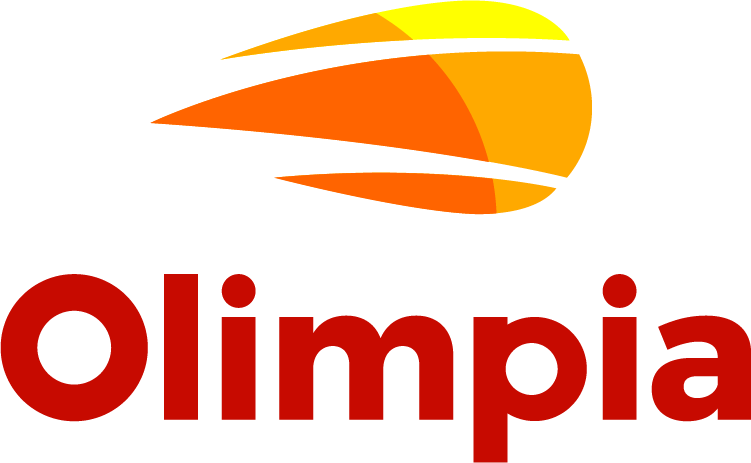 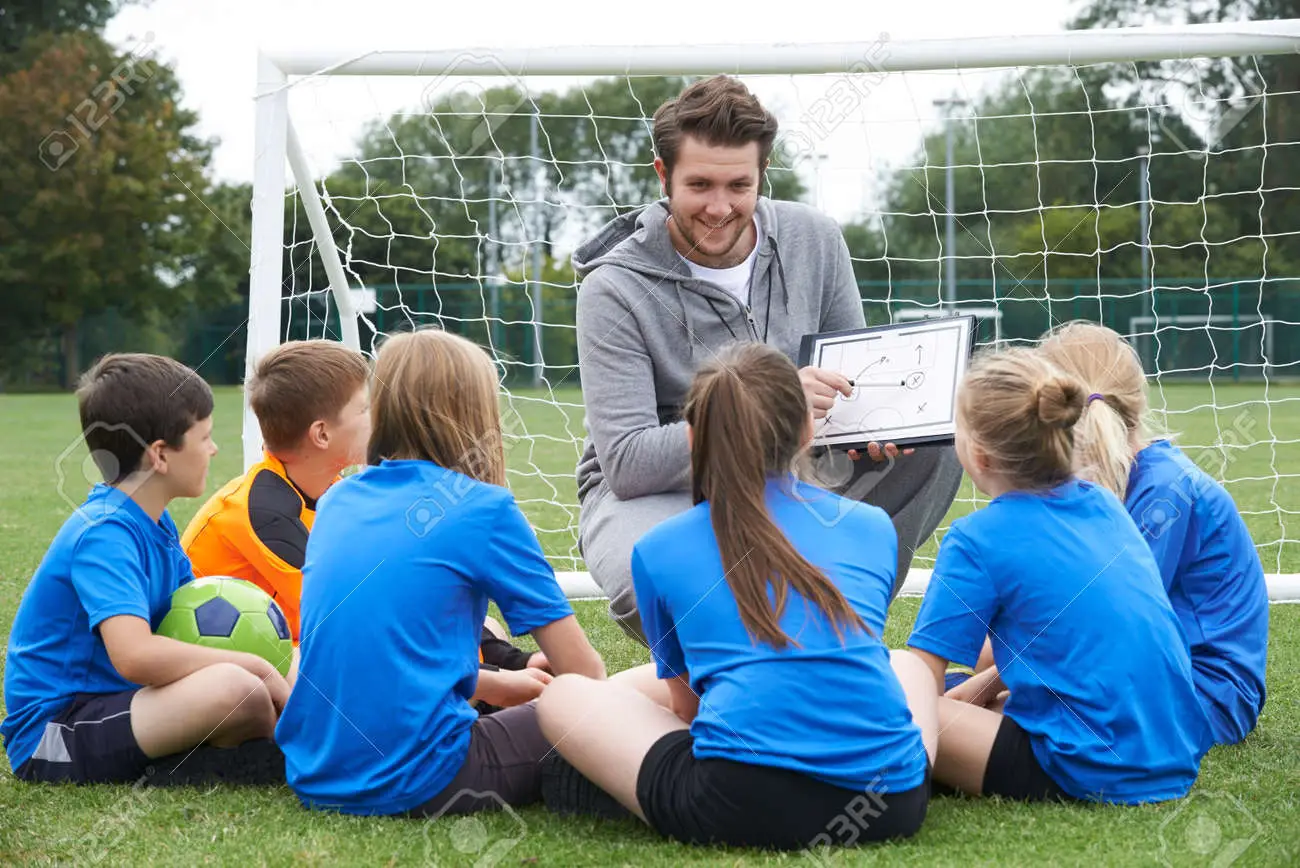 TEXTO
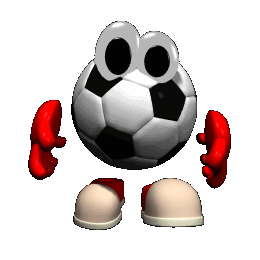 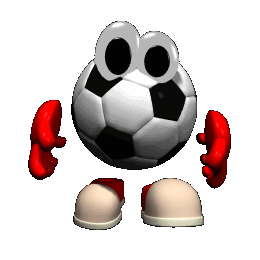 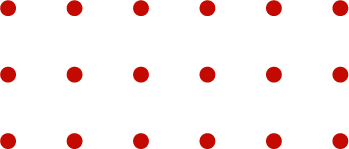 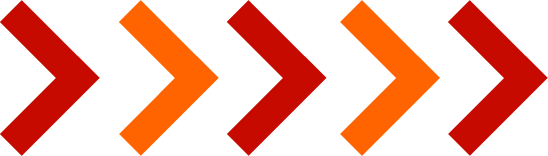 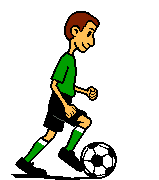 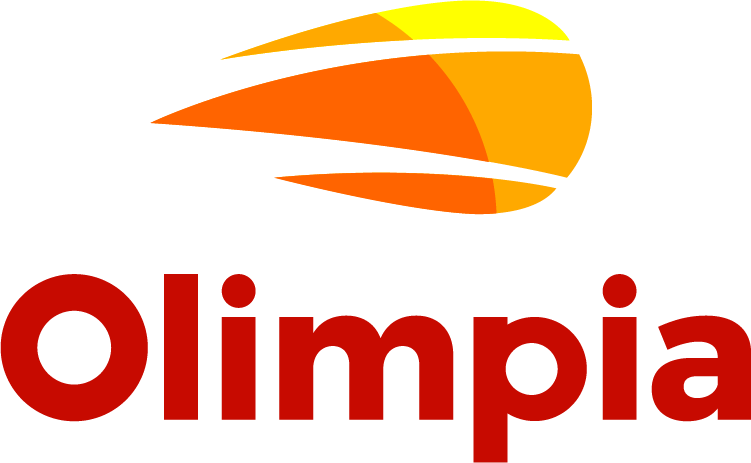 ¿CÓMO SE DIVIDE LA PLANIFICACIÓN DEPORTIVA?
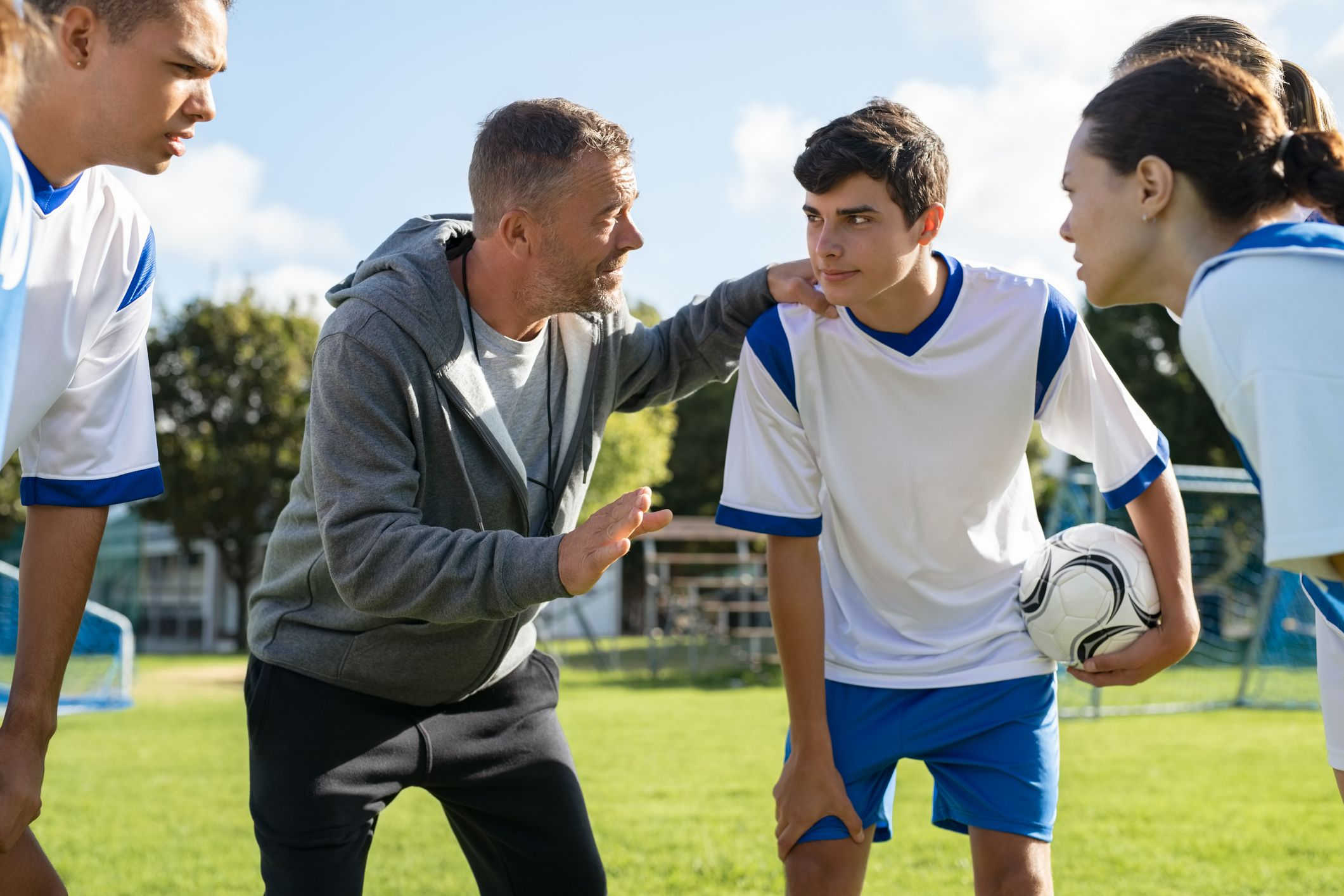 Tiene varias fases:

Adquisición. Periodo Preparatorio (General y específico).

Estabilización. Periodo Competitivo.

Pérdida Temporal. Periodo Transición.
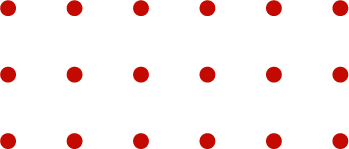 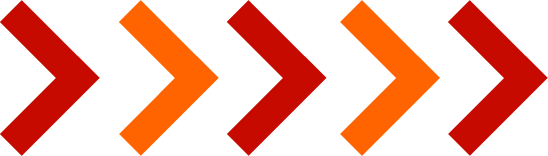 VIDEO INFORMATIVO :
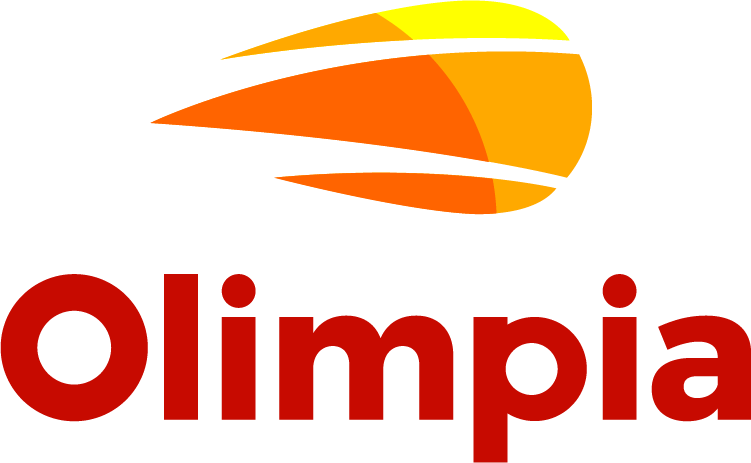 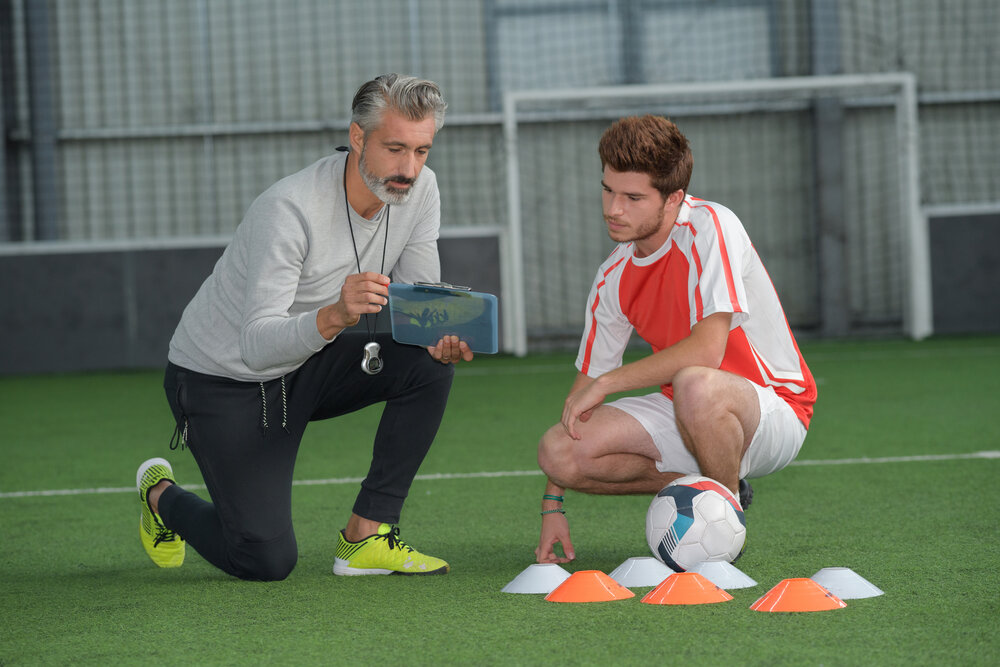 TEXTO
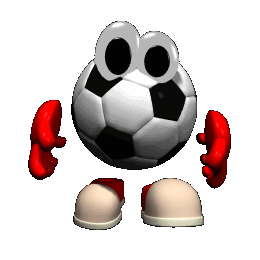 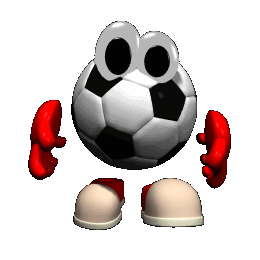 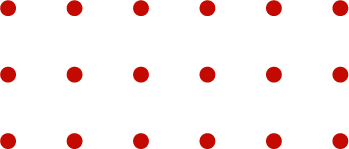 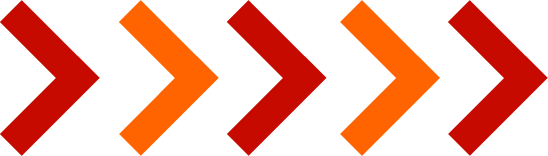 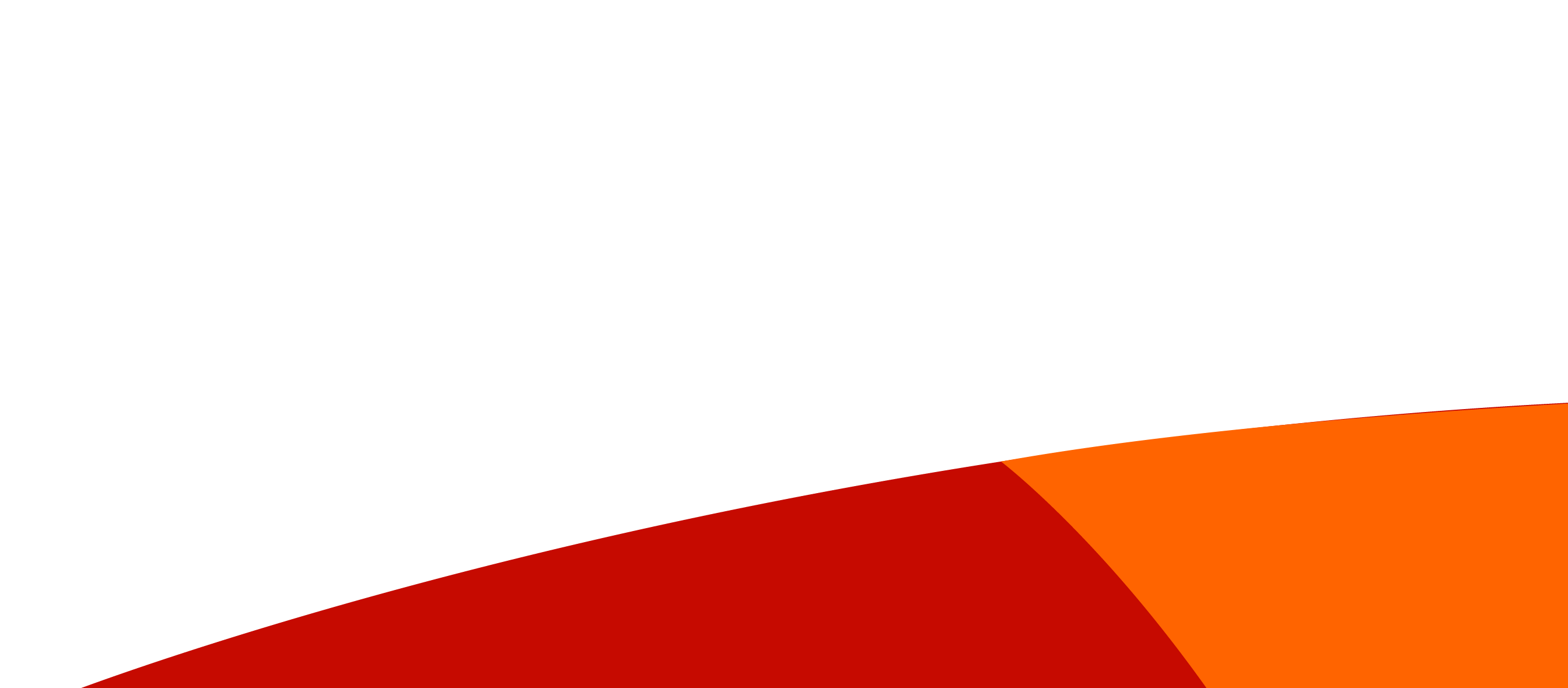 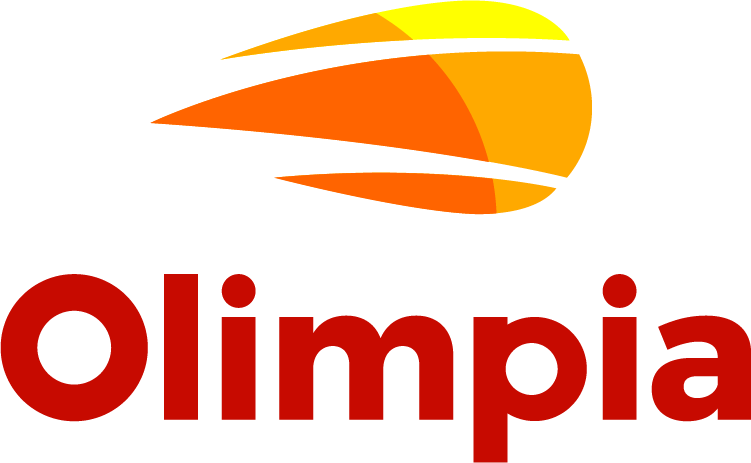 Gracias.
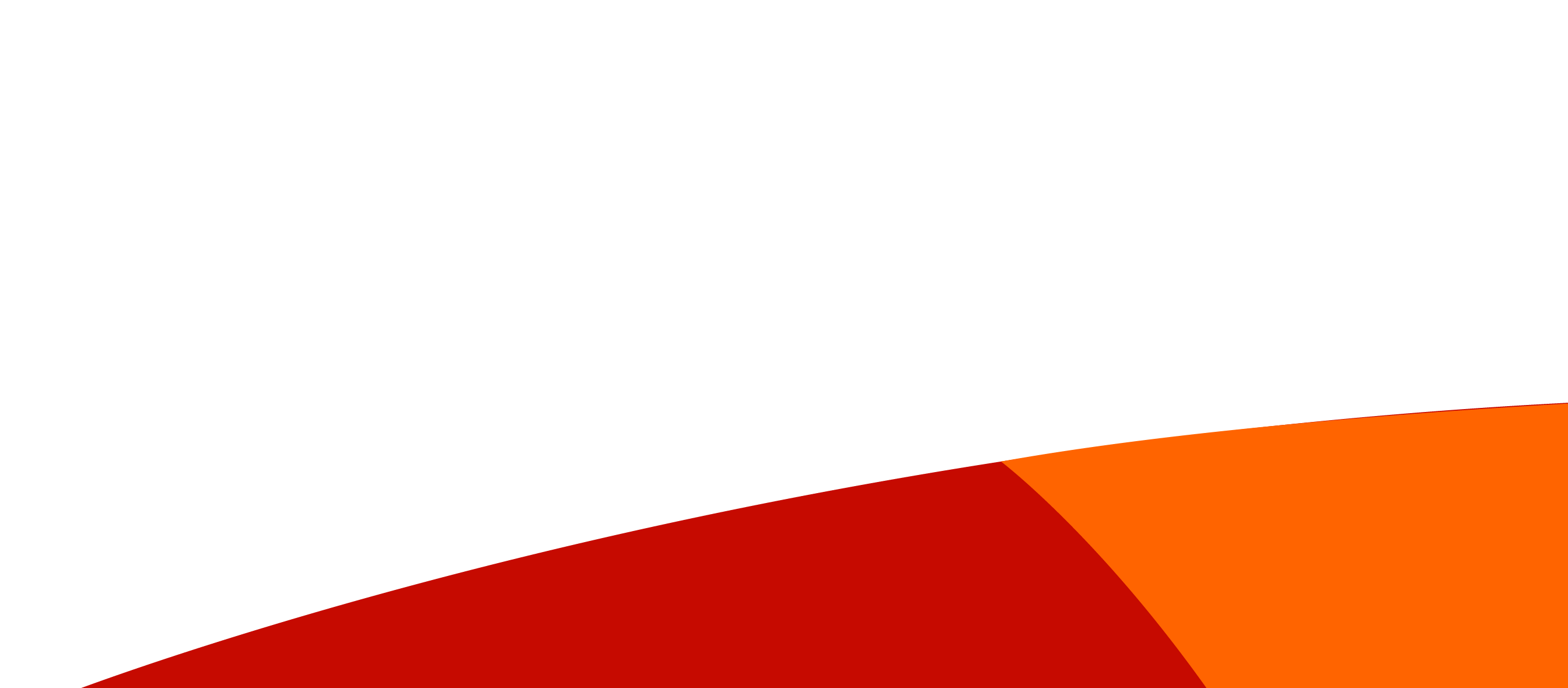 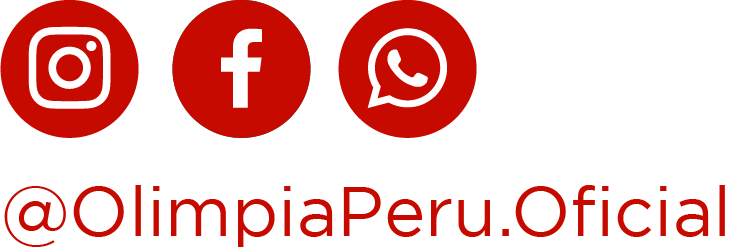 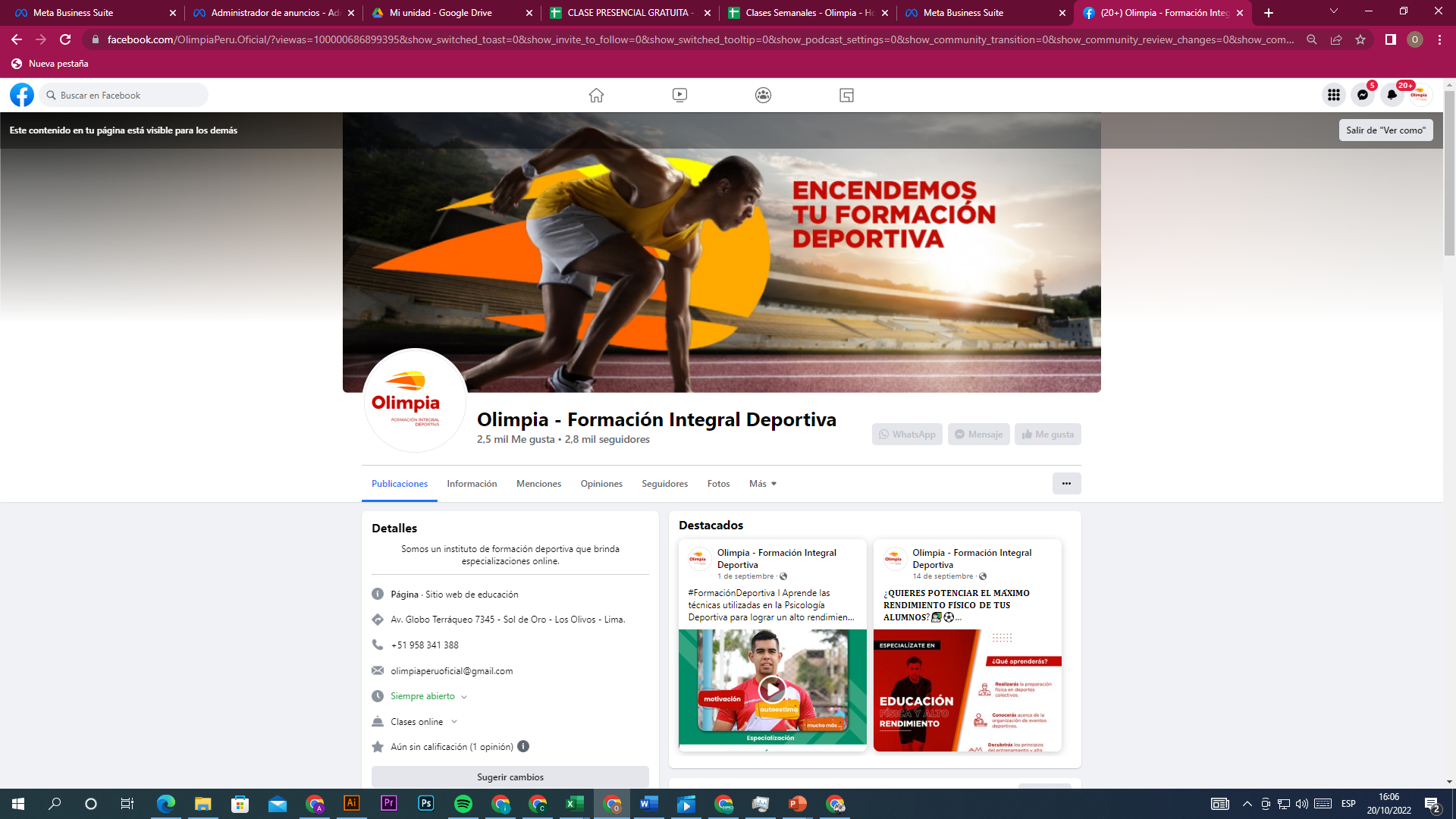 Síguenos en nuestras redes sociales
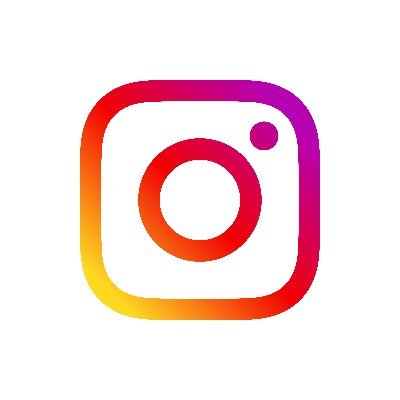 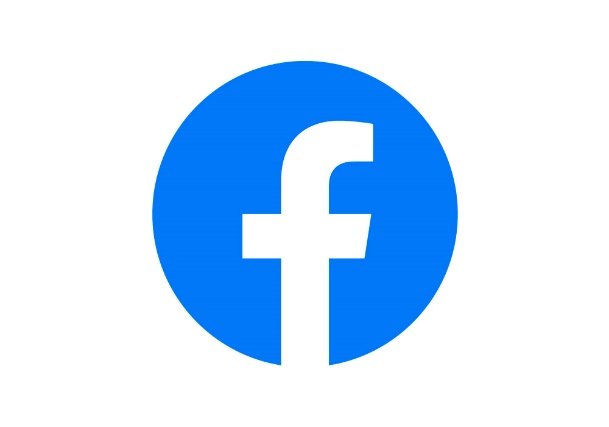 @Olimpia.Oficial